Area’s of development that influence stages in the lifespan.
[Speaker Notes: These are the AREAS of Lifespan development (Emotional, Social, Physical, & Cognitive) and how they influence the stages of development.]
EMOTIONAL  DEVELOPMENT
What is it?
Studying Emotional Development involves analysing emotions and feelings.
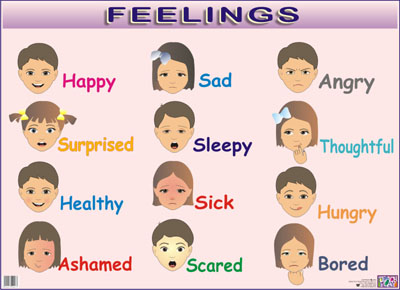 What is it?
Studying Emotional Development involves analysing emotions and feelings. How is everybody feeling today?
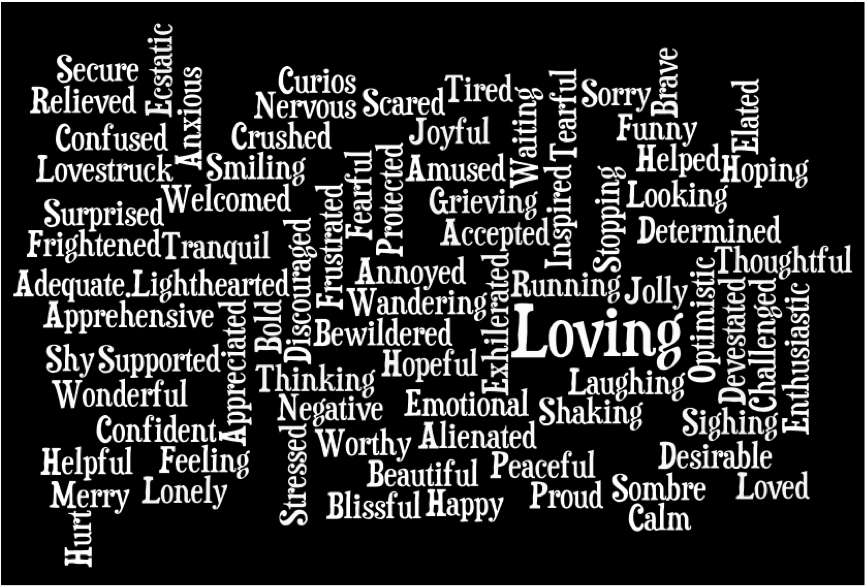 If we are to study emotions, we start from when we were little...
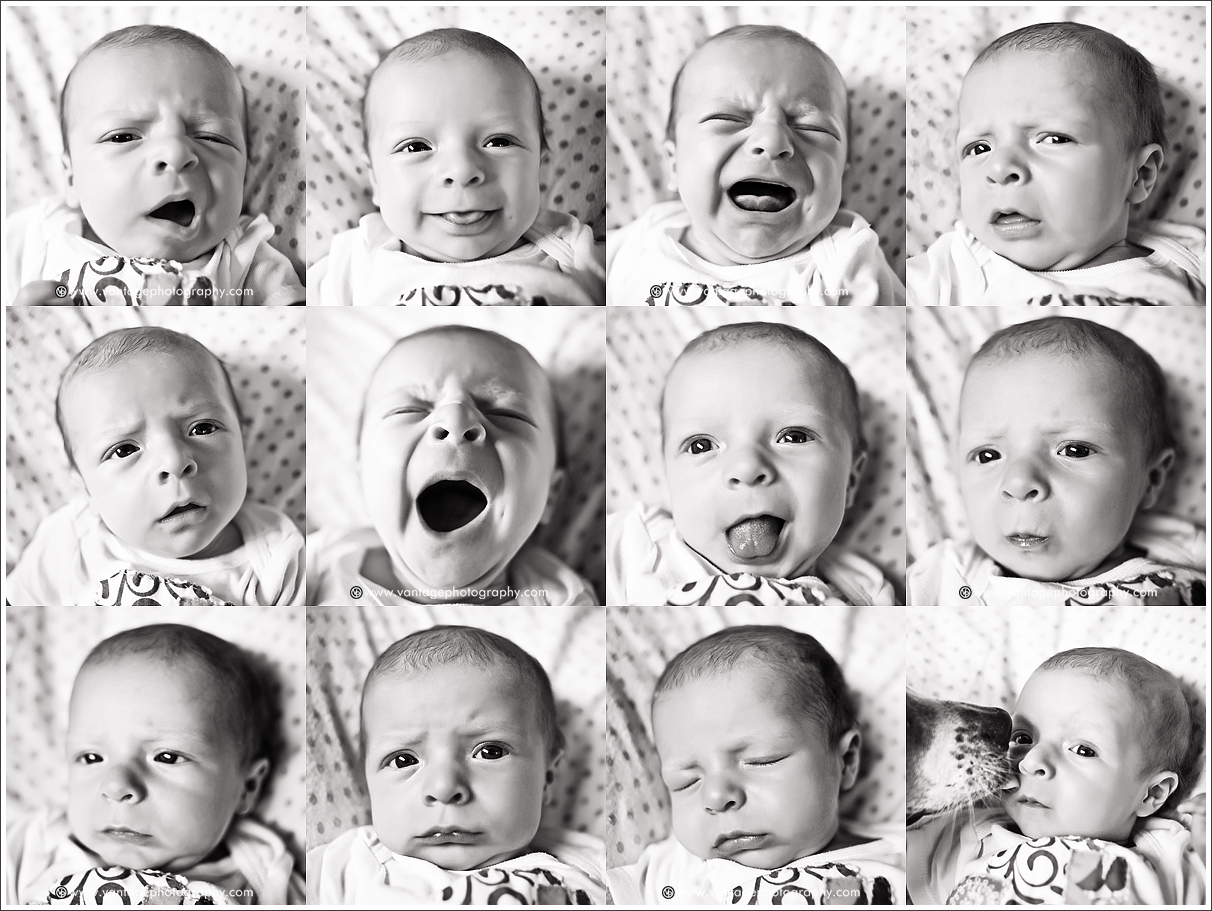 .... And the first think we look at is 

ATTACHMENT
ATTACHMENT
Think-Pair-Share: Brainstorm the term “ATTACHMENT” What is it?? 2 minutes
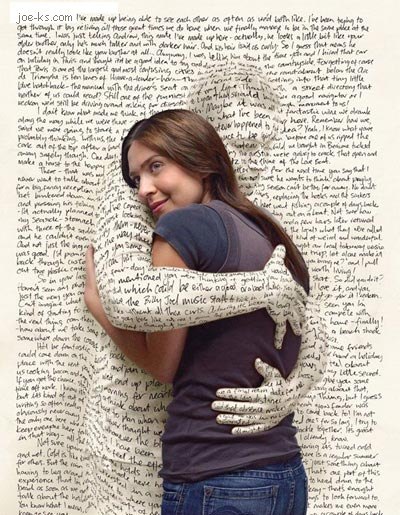 Psychological bond
First described by psychologist John Bowlby, nowadays described as ‘the tendency of infants to form an emotional bond to another person, usually their main caregiver’
Attachment – definitions (p.184)
Why study ATTACHMENT??
Psychologists believe that the attachments formed during infancy – particularly in the first 12 months of life – has a considerable influence on a person’s emotional development throughout the life.
Key words:


Attachment figure / Attachment target = the person to whom the infant is attached to most
Bowlby thought that 4 things need to be present for a strong, solid and safe attachment to form:
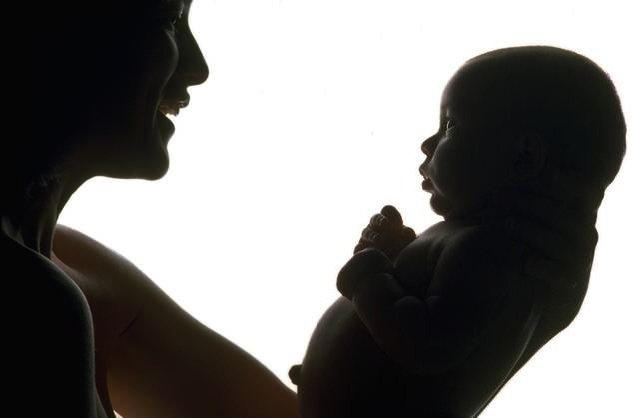 Proximity maintenance
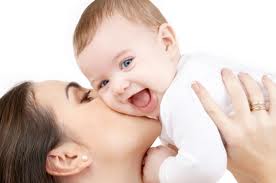 Proximity maintenance = the infant wants to be near the person to whom it is attached
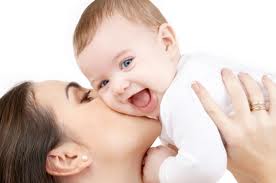 Safe haven
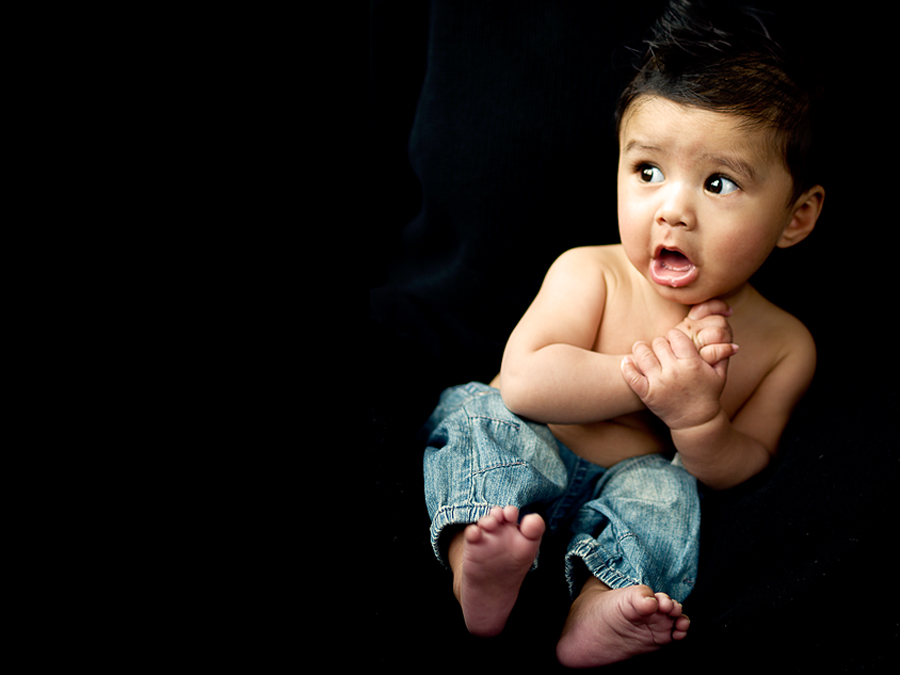 Safe haven = the infant needs to be able to come back to the attachment figure for comfort and safety when feeling scared, unsafe or threatened
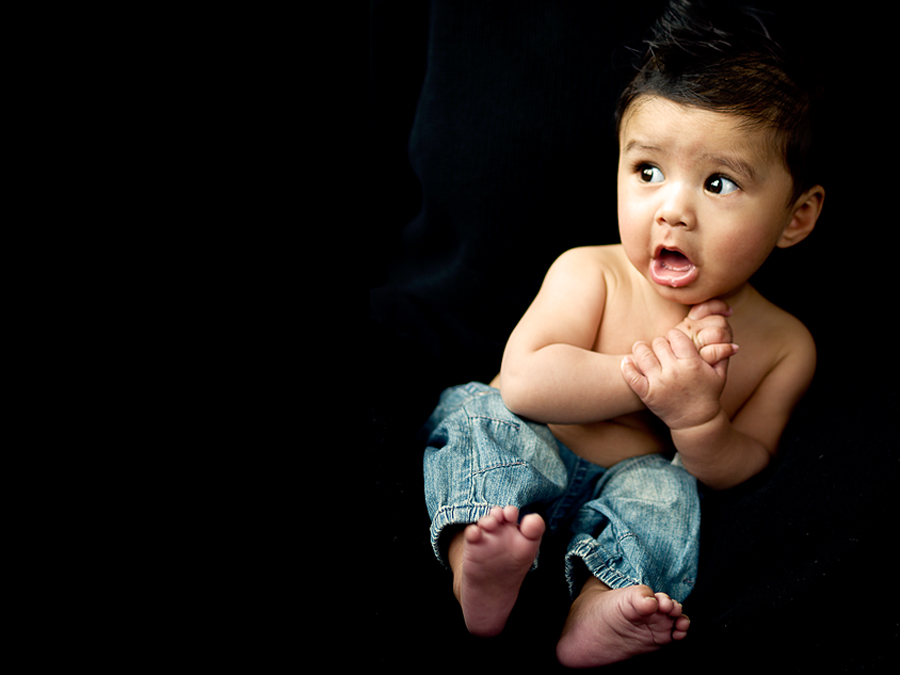 Secure base
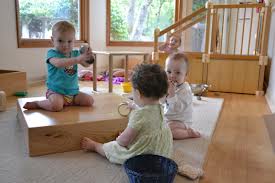 Secure base = the infant feels safe around his/her attachment figure and is therefore confident exploring surrounding environments
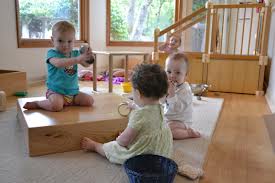 Separation distress
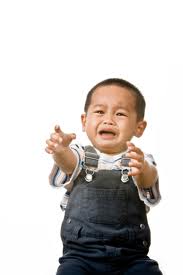 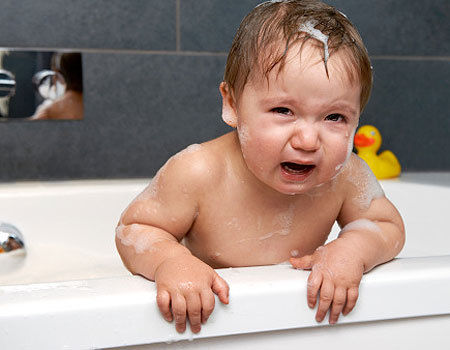 Separation distress = the infant feels anxious when the attachment figure leaves.
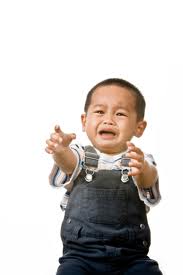 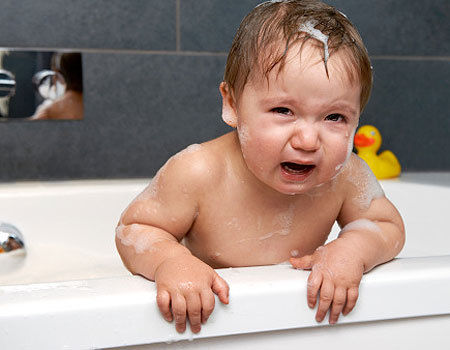 Bowlby thought that the attachment/bond is important for two reasons:

For healthy emotional development later in life
Evolutionary function – improves chances of survival
Is it true that infants’ main/primary attachment figure is their mother?
Individually think (if you can remember) when you were an infant, who were you more attached to? Mother? Father? Grandparents? Other carers??? Why?

If you can’t remember, think of someone else’s infants. Who are they mostly attached to and why?
Bowlby’s controversial idea was that:
Mothers are the best attachment figures. Now you know that it’s not true.
Possible Indicators of Attachment
Some occur more frequently, others may not occur at all
L.A 5.7 / p.188
2 groups perform, each group performs 2 behaviours that indicate attachment
Recap Quiz from last lesson:
Emotional development:

Begins at birth and ends at age 12
Is a life long process
Formed during infancy has a considerable influence on a person’s emotional development throughout the life.
Has its peak in middle age
b) and c)
2. Attachment is ....................... Formed between the infant and their caregiver 

Psychological bond
Cognitive bond
Social bond
Toddler bond
3. Who was the psychologist who came up with the term Attachment?

John Boily
John Border
John Bowlby
John Boler
4. The Attachment Figure is a person to whom the infant is attached to and:

Who spends a quality time with the infant
Who spends holiday time with the infant
Who doesn’t spend any time with the infant
To whom the infant feels most attached to
5. The 4 things that need to be present for a strong attachment to form are:

Proximity maintenance, safe haven, secure base, separation distress
Proximity maintenance, safe heaven, secure base, separation distress
Proximity formation, safe haven, solid base, separation distress
Proximity formation, safe haven, solid base, reunion distress
6. According to Bowlby, attachment is important for which 2 reasons?

It promotes romance later in life, improves chances of survival
It promotes empathy; it reduces anti-social behaviour
It promotes pro-social behaviour; it reduces anti-social behaviour
Improves chances of survival; for healthy emotional development throughout the life
Types of Attachment (Mary Ainsworth)
2 main categories:

Secure    




Insecure – resistant    
			- avoidant
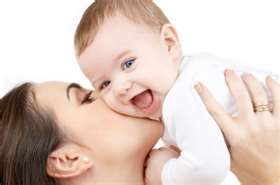 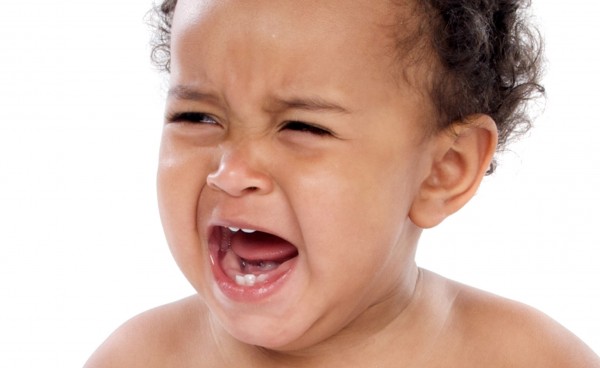 Secure attachment
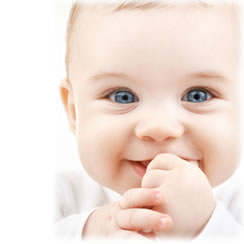 Secure attachment
Infants show distress when the mother leaves and are delighted to see her when she returns
Their distress quickly disappears and they happily cuddle with her
About 65% of one-year-olds are securely attached.
Insecure attachment
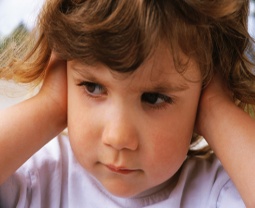 Insecure-avoidant attachment 
Children show very little or no reaction when the mother leaves them, or when she comes back
May be the result of neglectful or abusive caregivers.
About 20% of one-year-olds are in this category
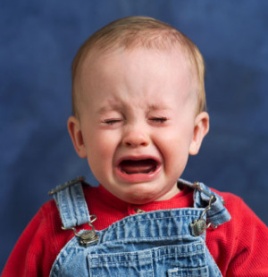 Insecure attachment
Insecure-ambivalent/anxious/resistant attachment (confused, getting mixed messages)

Children become very distressed when the mother leaves. When she returns they may cling to her but show ambivalent (mixed) reactions, such as hitting her while still clinging 
May be the result of caregivers who aren’t responsive to infants’ needs
About 12% of one-year-olds are in this category
SECURE: “Even when Mum’s not here, I
        can count on her. After all, she’s always
been there when I needed help.”
        
     AVOIDANT: “She’s never around, but I
      don’t care. I didn’t want her anyway...”

ANXIOUS: “Sometimes Mum is there and
 sometimes not. What if something goes
wrong today? What will I do? I hate
feeling this way! Where is she??”
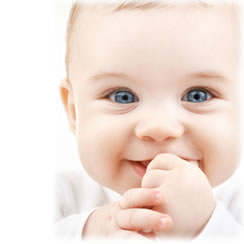 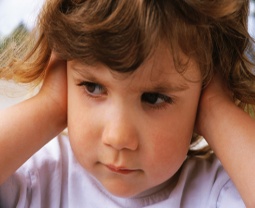 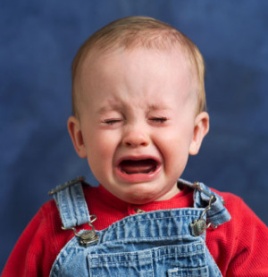 Did you know...????
Adult romantic behaviour

Hazan and Shaver – ‘love quiz’
Secure = Positive love relationships, trusts others and believes in enduring love
Avoidant = fearful of closeness, believes love won’t last and is not necessary to be happy
Resistant = preoccupied with love – fall in love easily but have trouble finding true love
The Strange Situation Test
Designed by Mary Ainsworth to test the types of attachment = series of separation and reunions between the mother and the child to observe the child’s reactions.
 http://www.youtube.com/watch?v=s608077NtNI 

Participants in experiment 1: mother, Lisa (infant), stranger, experimenters

Participants in experiment 2: mother, Eva (infant), stranger, experimenters
Your tasks
There are two experiments in this video. Answer the following questions. For experiment one: 

How does Lisa behave when her mother leaves the room?
Does Lisa calm down when the stranger tries to comfort her?
How does Lisa behave when her mother returns?
What type of attachment does she display?
What is the link between Lisa’s type of attachment and her mother’s parenting style?
For experiment two:

How does Eva behave when her mother leaves the room?
How else is Eva different from Lisa?
What type of attachment does Eva display?
What is the link between Lisa’s type of attachment and her mother’s parenting style? (Listen to what the psychologist in black suit and glasses have to say)
Individual Task
On your laptops go to YouTube and find a video of a child who demonstrates 
	Ambivalent / Resistant attachment in relation to their caregiver
The phases of the Strange Situation Test - Recap
8 episodes, each one lasting about 3 minutes

Mother and baby enter room.
Mother sits and responds to infant if it wants attention 
Stranger enters, talks to mother and gradually approaches baby. Mother leaves.
Stranger and baby together
Mother returns stranger leaves. When baby is settled, mother leaves again
Baby is alone
Stranger returns and is alone with baby
Mother returns and stranger leaves.
The stages of the Strange Situation Test – you also find this on p.190, Table 5.1

What do these key words mean to you in relation to Ainsworth’s Strange Situation Test?


Stranger anxiety
Separation anxiety
Reunion
Play – The Strange Situation Test
3 people in each scenario.

Secure attachment
Insecure avoidant attachment
Insecure ambivalent/resistant attachment

Before you perform, tell us who is the mother, who is the child and who is the stranger.
Textbook p. 191, L.A. 5.8
Choose to do this activity as a class discussion OR write the answers in your notebook.


2 groups – group 1 discusses the five points 		  with the teacher
			- group 2 writes the answers in the 	           notebook
How human attachments form (Bowlby’s view)
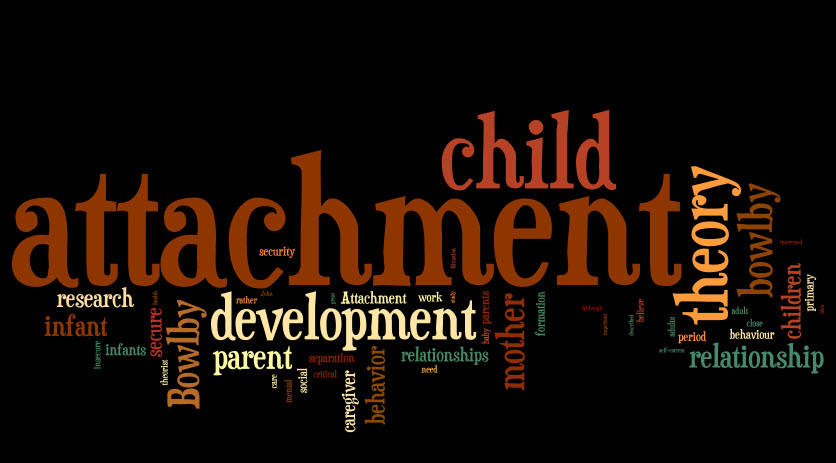 Multiply & Merge activity – p. 191-192

Individually read the text on pp. 191 – 192 and choose 4 ideas/facts that you find most interesting / worth knowing.
Pair up with someone else and negotiate your and their ideas down to a list of 4 
	(8 ideas become 4)
Each pair joins another pair to become a group of four and they negotiate their list (8 ideas) down to final 4 ideas/facts.
What 4 ideas/facts did you find most interesting?
Each group shares their 4 ideas to the class
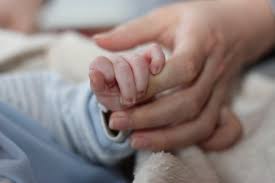 The 4 facts I (Lucie) found most interesting... 

Attachment is a two-way relationship
Sensitive/Critical period
The impact of children who spent their childhood in orphanages with minimal physical contact with a carer -> emotionally withdrawn and overwhelmed by interactions with other children later on
Most contemporary psychologists do not agree with Bowlby that there is a sensitive
	period for human infant-caregiver attachment
Welcome Back 
HW 1: Factors influencing attachmentp. 193
Task 1: List at least 2 characteristics of the caregiver that have an impact on forming an attachment

Task 2: List at least 2 characteristics of the infant that have an impact on forming an attachment
HW 2: Revision Worksheet
Individually complete this Worksheet that I just gave you – Activity 6.3
[Speaker Notes: Use whiteboard and make notes]
Child of Rage
Watch this video
http://www.youtube.com/watch?v=ME2wmFunCjU 
Discuss in your groups:
What did you find most disturbing?
Why did Beth want to hurt her brother and her adoptive parents?
What type of attachment may have she developed?
What was the research method in this study?
What were the characteristics of Beth’s biological father?
What were the characteristics of Beth?
What may be the long-term consequences for Beth when she grows older and why?
Last topic in this chapter on Emotional Development
Harlow’s experiments on attachment in monkeys
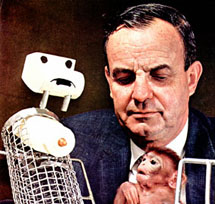 Harlow’s experiments on attachment in monkeys
Words that you may not know:
Surrogate = anything which substitutes for or
plays the part of something
else.
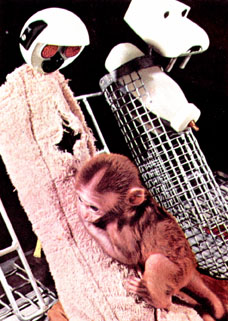 Key Words – Predict what the topic is about
Largest  Words:		Middle-size Words:
Monkeys			Attachment
Mother			Monkey
Cloth			Normally
Mothers			Surrogate
Wire				Experiments
Infant			Period
Deprivation		Critical	
Object			Response
Harlow			Found
					Stress
					Bare
					Must
Videos on this topic:
http://www.youtube.com/watch?v=_O60TYAIgC4 

http://www.youtube.com/watch?v=hsA5Sec6dAI 

Textbook – p. 195, 196  - What is this topic about?

1. Individually highlight in your text
Main ideas in the passage 
Information that You find interesting

2. Compare and discuss in: 
Pair – Square – Write down
- 2 surrogate mothers- Infant monkey separated from its birth mother
1. Condition:

Cloth surrogate mother with feeding bottle
Wire surrogate mother with feeding bottle

Conclusion: the infant monkey spent around 15 hrs a day in contact with the cloth surrogate mother.
2. Condition:

Cloth surrogate mother without feeding bottle
Wire surrogate mother with feeding bottle

Conclusion: The infant monkey still preferred the cloth surrogate mother and used the wire surrogate mother only to be fed.
3. Condition:

Cloth surrogate mother without feeding bottle
Wire surrogate mother with feeding bottle
The monkey is being purposefully frightened by the experimenter

Conclusion: The infant monkey sought and found comfort in the cloth surrogate mother
4. Condition:

The infant monkey has been completely isolated, without any kind of mother (surrogate or biological)
The monkey is being purposefully frightened by the experimenter
Both cloth and wire surrogate mothers are present after monkey has been frightened

Conclusion: the infant monkey is in his own world, withdrawn, doesn’t seek comfort in any surrogate mother – a little bit like Beth, The child of rage
Share with the class1. What was the nature of Harlow’s experiments with monkeys in relation to attachment? 2. Can Harlow’s conclusions be generalised to human infant attachment?
What was the nature of attachment in this experiment?
Nourishment            vs.         Comfort/Security



Physical bond           vs.          Psychological bond
Other animal experiments by Harlow
Individually read the text on pp. 197-198 and choose 4 ideas/facts that you find most interesting / worth knowing.
Pair up with someone else and negotiate your and their ideas down to a list of 4 
	(8 ideas become 4)
Each pair joins another pair to become a group of four and they negotiate their list (8 ideas) down to final 4 ideas/facts.
In your groups, answer the following questions:

What were the Independent and Dependent Variables in these experiments?
In your groups, answer the following questions:

What were the Independent and Dependent Variables in these experiments?

IV = The time that the monkeys spent isolated in cages (3months / 6months / 12 months)
DV = The type of behaviour (slightly distressed, moderately distressed, very distressed) that the monkeys displayed after being released into the company of normally reared monkeys
Oral presentation
P. 199 – L.A 5.13

In pairs prepare an interview between a journalist and Harry Harlow on the topic of attachment.